Hadwiger Integration and Applications
Matthew Wright
Institute for Mathematics and its Applications
University of Minnesota

Applied Topology in Będlewo
July 24, 2013
How can we assign a notion of size to functions?
Lebesgue integral
Anything else?
Euler Characteristic
v
combinatorial
Key Property
This property is called additivity, or the inclusion-exclusion principle.
Euler Integral
Example
3
2
1
Continuous Functions
Make the step size smaller.
3
2
1
Does it matter if we use lower or upper approximations?
Continuous Functions
Lower integral:
Upper integral:
These limits exist, but are not equal in general.
Application
Local
Data
Global
Data
Euler Integration is useful in sensor networks:
Networks of cell phones or computers
Traffic sensor networks
Surveillance and radar networks
How can we assign a notion of size to functions?
Lebesgue integral
Euler integral
Anything else?
Intrinsic Volumes
1
0
Example
Intrinsic Volume Definition
Hadwiger’s Formula
Tube Formula
intrinsic volume
Hadwiger Integral
Lower integral:
Upper integral:
Hadwiger Integral
∞
s = 0
X
slices
level sets
ℝ
ℝ
Example
ℝ
Hadwiger Integrals:
Valuations on Functions
pointwise  max
pointwise  min
Valuations on Functions
Hadwiger’s Theorem for Functions
(Baryshnikov, Ghrist, Wright)
How can we assign a notion of size to functions?
Lebesgue integral
Euler integral
Any valuation on functions can be written in terms of Hadwiger integrals.
Hadwiger Integral
Applications and Challenges
Surveillance
1
2
3
0
2
0
2
0
1
1
1
3
2
3
2
2
1
1
0
Cell Dynamics
Image Processing
Intrinsic volumes are of utility in image processing.
A greyscale image can be viewed as a real-valued function on a planar domain.
With such a perspective, Hadwiger integrals may be useful to return information about an image.
Applications may also include color or hyperspectral images, or images on higher-dimensional domains.
K. Schladitz, J. Ohser, and W. Nagel. “Measuring Intrinsic Volumes in Digital 3d Images.” Discrete Geometry for Computer Images. Springer, 2006.
Percolation
Question: Can liquid flow through a porous material from top to bottom?
Functional approach: Define a permeability function in a solid material.
Hadwiger integrals may be useful in such a functional approach to percolation theory.
Surveillance
1
Then the Euler integral gives the global count:
2
3
0
2
0
2
0
1
?
1
1
3
2
?
?
3
2
Idea: Model the function with a random field. Estimate the global count via the expected Euler integral.
2
1
1
0
Random Field
Expected Hadwiger Integral
Computational Difficulties
Computing expected Hadwiger integrals of random fields is difficult in general.
intrinsic volumes: tricky, but possible to compute
Gaussian Minkowski functionals: very difficult to compute, except in special cases
Challenge: Non-Linearity
Consider the following Euler integrals:
[0, 1]
[0, 1]
[0, 1]
Upper and lower Hadwiger integrals are not linear in general.
Challenge: Continuity
Similar examples exist for higher-dimensional Hadwiger integrals.
Working with Hadwiger integrals requires different intuition than working with Lebesgue integrals.
Challenge: Approximations
How can we approximate the Hadwiger integrals of a function sampled at discrete points?
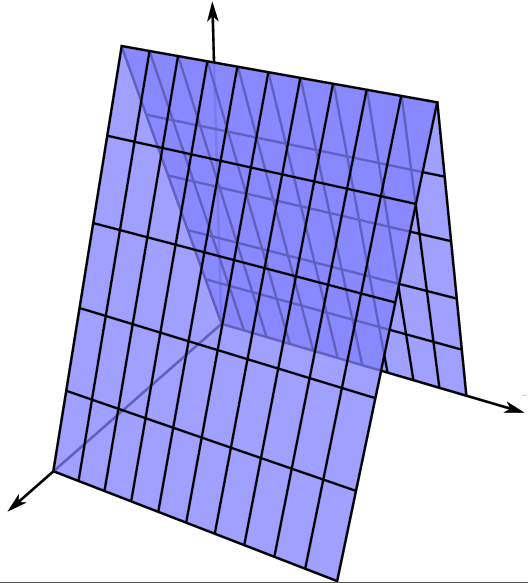 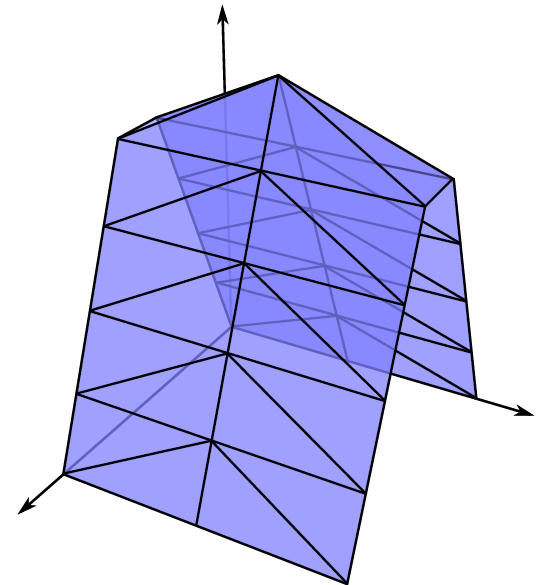 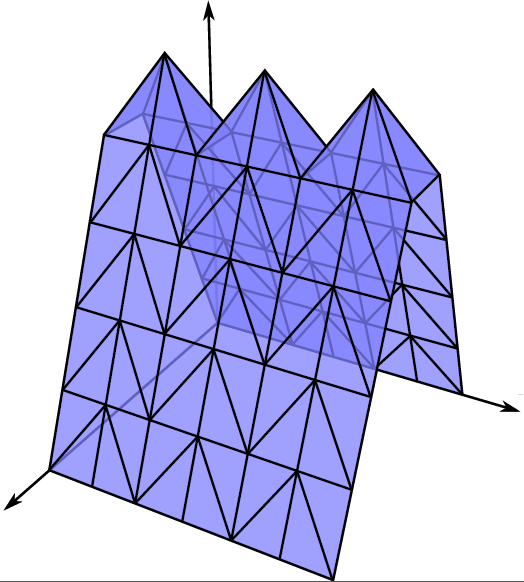 Summary
The intrinsic volumes provide notions of size for sets, generalizing both Euler characteristic and Lebesgue measure.
Analogously, the Hadwiger integrals provide notions of size for real-valued functions.
Hadwiger integrals are useful in applications such as surveillance, sensor networks, cell dynamics, and image processing.
Hadwiger integrals bring theoretical and computational challenges, and provide many open questions for future study.
References
Yuliy Baryshnikov and Robert Ghrist.  “Target Enumeration via Euler Characteristic Integration.” SIAM J. Appl. Math.  70(3), 2009, 825–844.
Yuliy Baryshnikov and Robert Ghrist. “Definable Euler integration.” Proc. Nat. Acad. Sci. 107(21), 2010, 9525-9530.
Yuliy Baryshnikov, Robert Ghrist, and Matthew Wright. “Hadwiger’s Theorem for Definable Functions.” Advances in Mathematics. Vol. 245 (2013) p. 573-586.
Omer Bobrowski and Matthew Strom Borman. “Euler Integration of Gaussian Random Fields and Persistent Homology.” Journal of Topology and Analysis, 4(1), 2012.
S. H. Shanuel. “What is the Length of a Potato?” Lecture Notes in Mathematics. Springer, 1986, 118 – 126.
Matthew Wright. “Hadwiger Integration of Definable Functions.” Publicly accessible Penn Dissertations. Paper 391. http://repository.upenn.edu/edissertations/391.